حل أسئلة الكتاب صفحة
https://wordwall.net/ar/resource/383130
44/46/47
وكتاب الانشطة والتمارين صفحة 19
بيضة –جنين-تفقيس –صوص –دجاحة بالغة
دورة حياة الحيوان
مرحلة النمو
توفير الغذاء /المأوى/الحماية /الدفء
يعرضها للكسر (سلوك خاطئ)
توعية الأطفال
البيضة
التكاثر الخضري
مرحلة الانبات
التكاثر
النمو
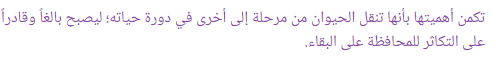 البذور /الفول
خضري/بصل
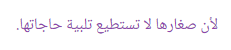 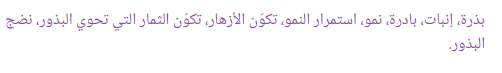 نعم لأنه يضع بيضه في الماء
ويبدأحياته في الماء(أبو ذنيبة) الذي يتنفس بالخياشيم
لحماية النباتات من الآفات (الحشرات)
توفير الظروف البيئية الملائمة لنمو النبات
انتاج محاصيل في غير موسمها
د)تبقى كما هي في أجسام الكاثنات الحية
نضع البذور في التربة وتركها بدون سقاية  
نلاحظ أن البذرة لا تنمو
نلاحظ أن الضوء له علاقة بقدرة النبات على النمو وصنع الغذاء في الورق كما في الشكل (1)
 وعدم قدرة النبات في الشكل (2) لعدم وجود الضوء